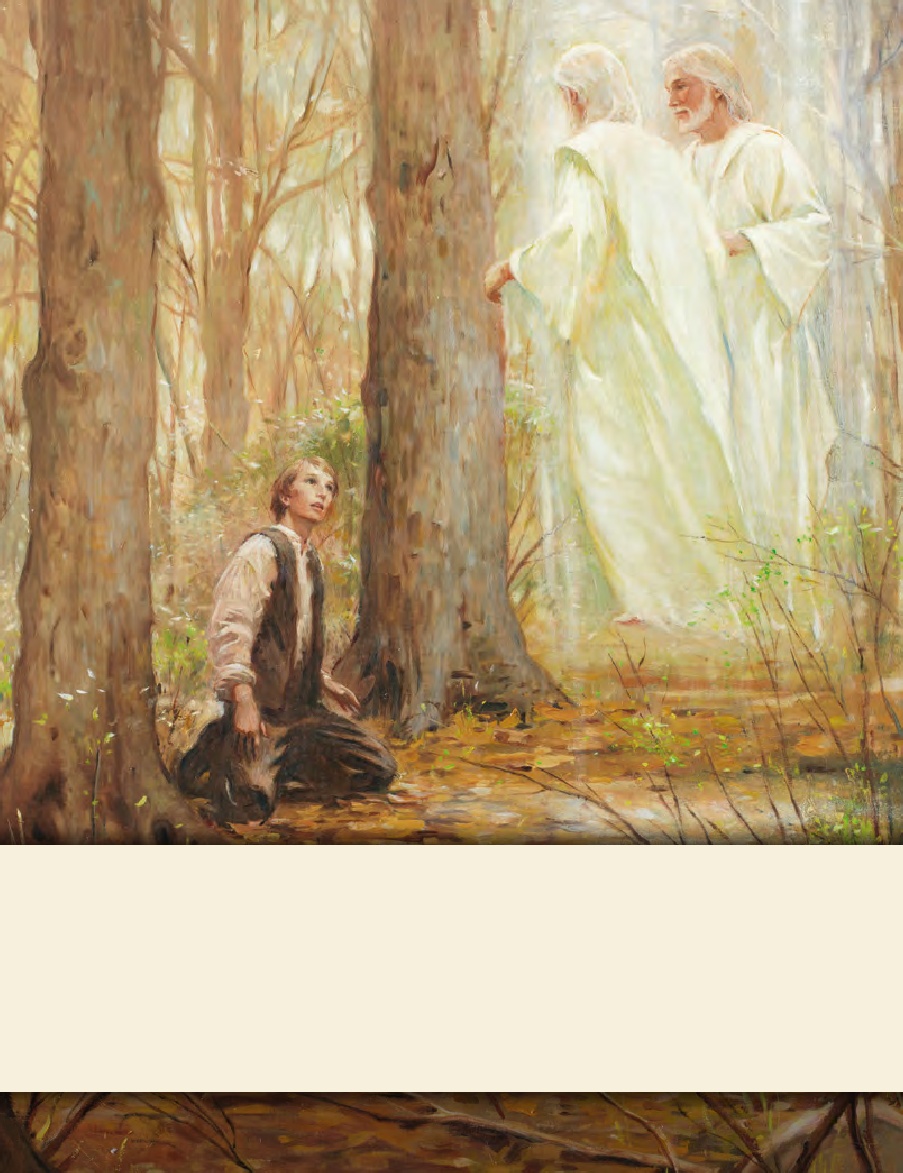 LESSON 15
SEMINARY
Doctrine and Covenants 
and Church History
LESSON 79
Doctrine and Covenants 76:20-49.
LESSON 79
Doctrine and Covenants 76:20–24.
“Joseph Smith and Sidney Rigdon see a vision of Heavenly Father and Jesus Christ”
LESSON 79
While sitting in a class at school, your teacher begins discussing world religions. The teacher asks if there are any Christians in the class who would be willing to share their beliefs about Jesus Christ.
What would you say you believe and know about Jesus Christ?
What they saw            What they heard          What they learned
LESSON 79
Doctrine and Covenants 76:20–24.
20 And we beheld the glory of the Son, on the right hand of the Father, and received of his fulness;
21 And saw the holy angels, and them who are sanctified before his throne, worshiping God, and the Lamb, who worship him forever and ever.
22 And now, after the many testimonies which have been given of him, this is the testimony, last of all, which we give of him: That he lives!
23 For we saw him, even on the right hand of God; and we heard the voice bearing record that he is the Only Begotten of the Father—
24 That by him, and through him, and of him, the worlds are and were created, and the inhabitants thereof are begotten sons and daughters unto God.
What doctrines do these verses teach about Jesus Christ?
Jesus Christ is a living, glorified being; Heavenly Father and Jesus Christ are distinct personages; Jesus Christ is the Only Begotten of the Father; Jesus Christ is the Creator of this world and other worlds; and we are begotten sons and daughters unto God.
LESSON 79
Which of these truths are you especially grateful for and why?
Which of these doctrines can you testify of?
How do you know it is true?
Regarding Jesus Christ, I know…
Doctrine and Covenants 76:22.
And now, after the many testimonies which have been given of him, this is the testimony, last of all, which we give of him: That he lives!
LESSON 79
Doctrine and Covenants 76:25–29.
“Joseph Smith and Sidney Rigdon see a vision of the fall of Lucifer”
LESSON 79
THE QUIZ.
1. Satan was known as Lucifer.
2. Satan was a spirit in authority in the presence of God.
3. Satan did not mean to disobey Heavenly Father and Jesus Christ.
4. There was rejoicing in heaven when Satan was cast out.
5. Satan makes war with the Saints of God.
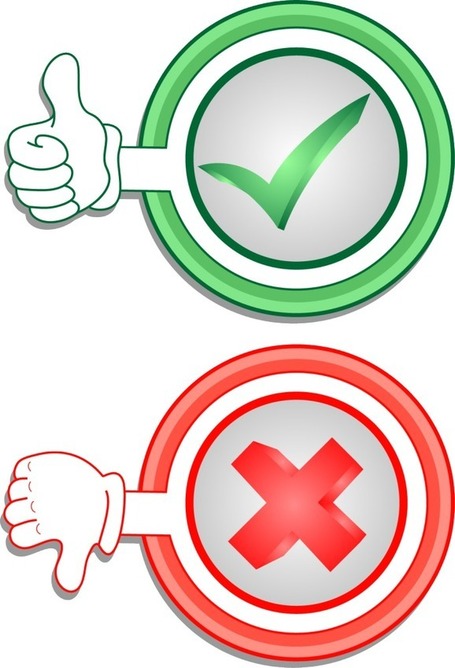 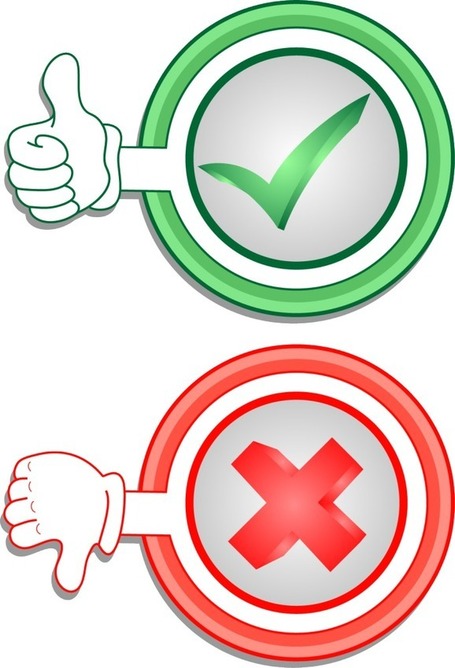 LESSON 79
Doctrine and Covenants 76:25–29.
25 And this we saw also, and bear record, that an angel of God who was in authority in the presence of God, who rebelled against the Only Begotten Son whom the Father loved and who was in the bosom of the Father, was thrust down from the presence of God and the Son,
26 And was called Perdition, for the heavens wept over him—he was Lucifer, a son of the morning.
27 And we beheld, and lo, he is fallen! is fallen, even a son of the morning!
28 And while we were yet in the Spirit, the Lord commanded us that we should write the vision; for we beheld Satan, that old serpent, even the devil, who rebelled against God, and sought to take the kingdom of our God and his Christ—
29 Wherefore, he maketh war with the saints of God, and encompasseth them round about.
What was the consequence of Lucifer’s rebellion against Heavenly Father and Jesus Christ?
In the premortal existence, Lucifer rebelled against Heavenly Father and Jesus Christ and was cast out.
When did this war with Satan begin?
In the premortal existence.
How is Satan waging war against the Saints of God today?
LESSON 79
THE QUIZ.
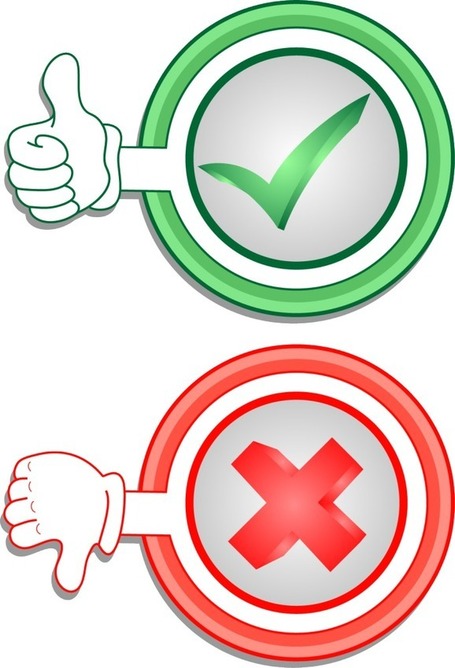 1. Satan was known as Lucifer.
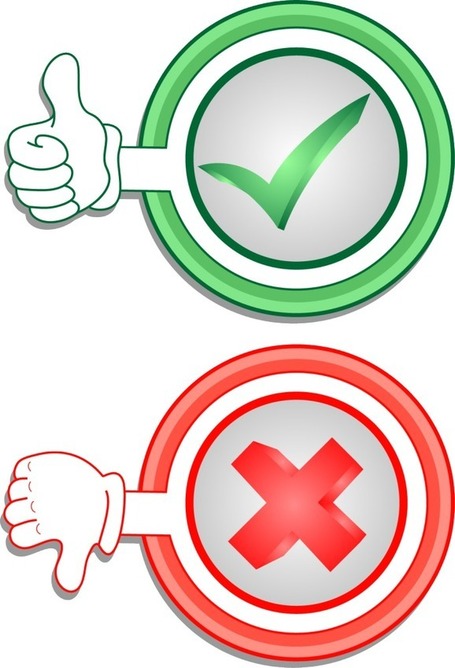 2. Satan was a spirit in authority in the presence of God.
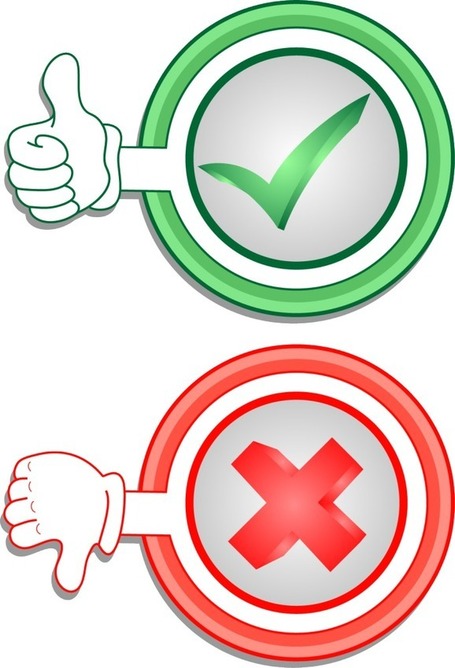 3. Satan did not mean to disobey Heavenly Father and Jesus Christ.
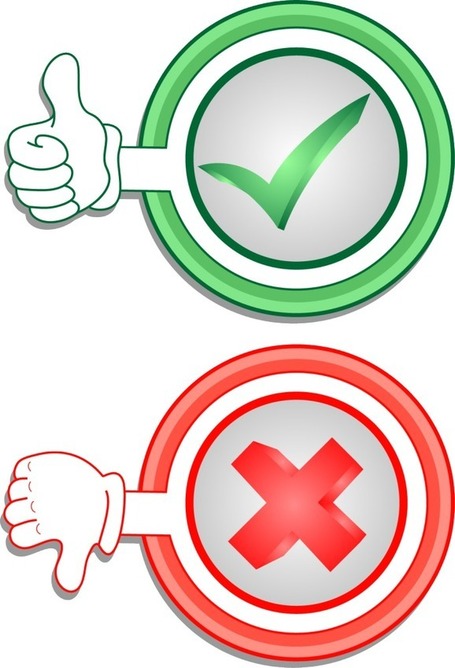 4. There was rejoicing in heaven when Satan was cast out.
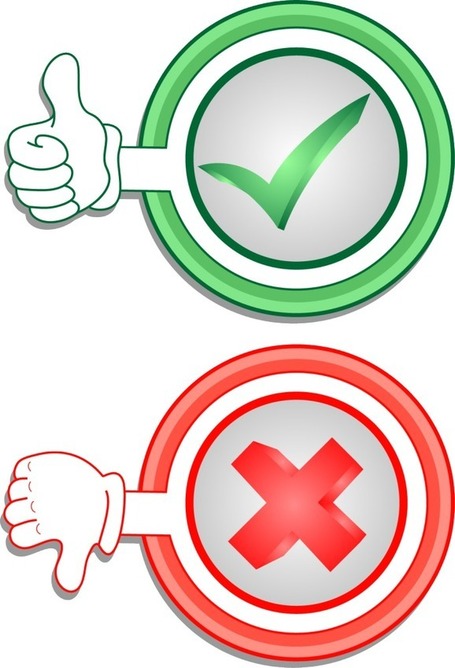 5. Satan makes war with the Saints of God.
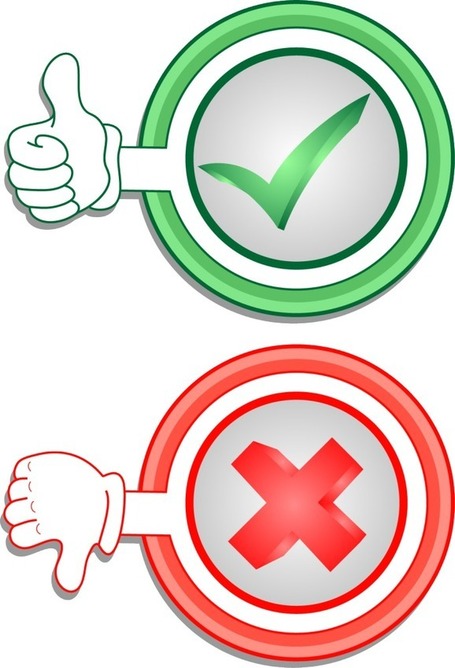 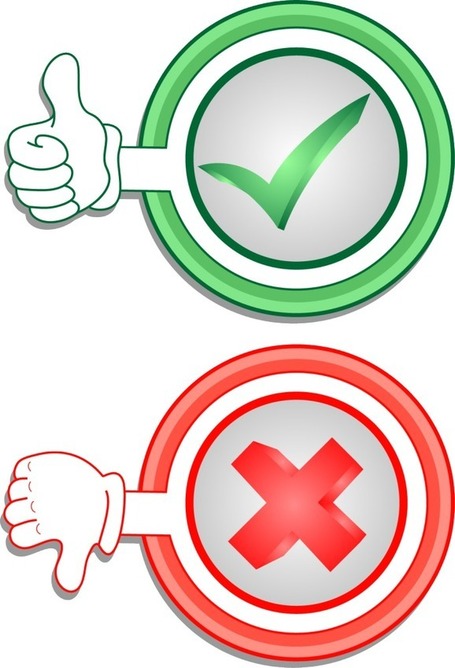 LESSON 79
Doctrine and Covenants 76:30–49.
“Joseph Smith and Sidney Rigdon see a vision of the sufferings of the sons of perdition”
LESSON 79
In a time of war, what is a traitor?
Doctrine and Covenants 76:30–32
, 33-35.
30 And we saw a vision of the sufferings of those with whom he made war and overcame, for thus came the voice of the Lord unto us:
31 Thus saith the Lord concerning all those who know my power, and have been made partakers thereof, and suffered themselves through the power of the devil to be overcome, and to deny the truth and defy my power—
32 They are they who are the sons of perdition, of whom I say that it had been better for them never to have been born;
33 For they are vessels of wrath, doomed to suffer the wrath of God, with the devil and his angels in eternity;
34 Concerning whom I have said there is no forgiveness in this world nor in the world to come—
35 Having denied the Holy Spirit after having received it, and having denied the Only Begotten Son of the Father, having crucified him unto themselves and put him to an open shame.
LESSON 79
What choices lead to becoming sons of perdition?
Choosing to follow Satan, denying the truth, and defying God’s power after having known it; denying the Holy Spirit after having received it and denying the Savior.
President Spencer W. Kimball taught:
“The sin against the Holy Ghost requires such knowledge that it is manifestly impossible for the rank and file to commit such a sin” (The Miracle of Forgiveness [1969],123).
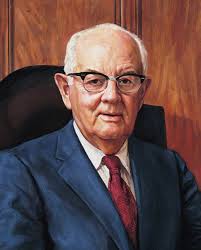 LESSON 79
Doctrine and Covenants 76:36–38, 44-49.
36 These are they who shall go away into the lake of fire and brimstone, with the devil and his angels.
37 And the only ones on whom the second death shall have any power;
38 Yea, verily, the only ones who shall not be redeemed in the due time of the Lord, after the sufferings of his wrath.
44 Wherefore, he saves all except them—they shall go away into everlasting punishment, which is endless punishment, which is eternal punishment, to reign with the devil and his angels in eternity, where their worm dieth not, and the fire is not quenched, which is their torment—
45 And the end thereof, neither the place thereof, nor their torment, no man knows;
46 Neither was it revealed, neither is, neither will be revealed unto man, except to them who are made partakers thereof;
47 Nevertheless, I, the Lord, show it by vision unto many, but straightway shut it up again;
48 Wherefore, the end, the width, the height, the depth, and the misery thereof, they understand not, neither any man except those who are ordained unto this condemnation.
49 And we heard the voice, saying: Write the vision, for lo, this is the end of the vision of the sufferings of the ungodly.
How would you describe the suffering that the sons of perdition will experience for eternity?
What type of death will the sons of perdition be the only ones to experience?
LESSON 79
Doctrine and Covenants 76:39–43.
39 For all the rest shall be brought forth by the resurrection of the dead, through the triumph and the glory of the Lamb, who was slain, who was in the bosom of the Father before the worlds were made.
40 And this is the gospel, the glad tidings, which the voice out of the heavens bore record unto us—
41 That he came into the world, even Jesus, to be crucified for the world, and to bear the sins of the world, and to sanctify the world, and to cleanse it from all unrighteousness;
42 That through him all might be saved whom the Father had put into his power and made by him;
43 Who glorifies the Father, and saves all the works of his hands, except those sons of perdition who deny the Son after the Father has revealed him.
What good news did the world receive?
Through the Atonement of Jesus Christ, all of God’s children except the sons of perdition will inherit a place in a kingdom of glory.
Why is the Atonement of Jesus Christ “good news” to you?